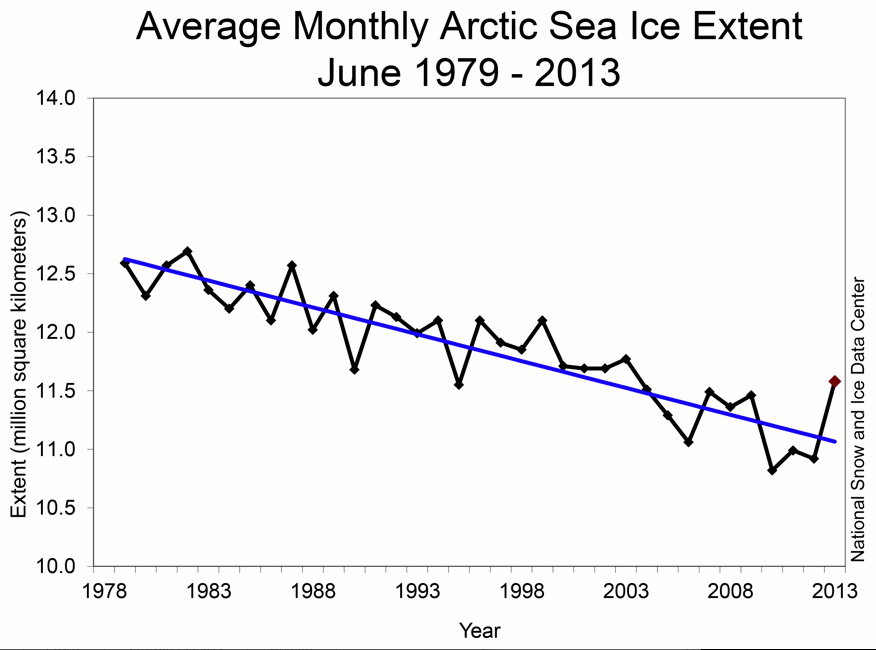 Atmospheric greenhouse gas concentration
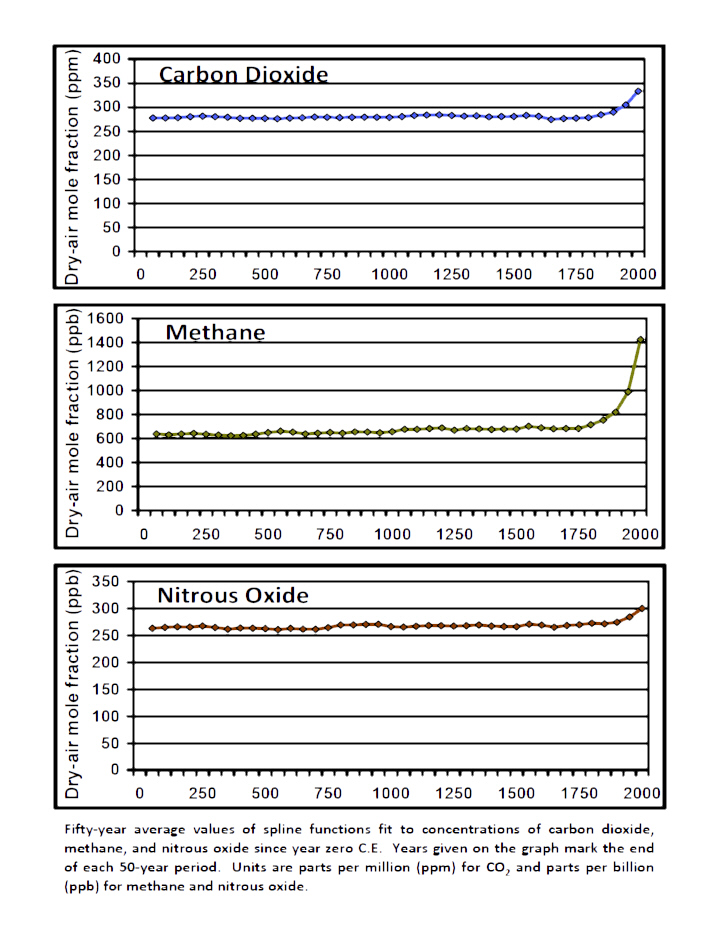 Year
These records are maintained by the World Data Center for Paleoclimatology, National Oceanic and Atmospheric Administration
[Speaker Notes: http://www.esrl.noaa.gov/gmd/ccgg/trends/history.html]
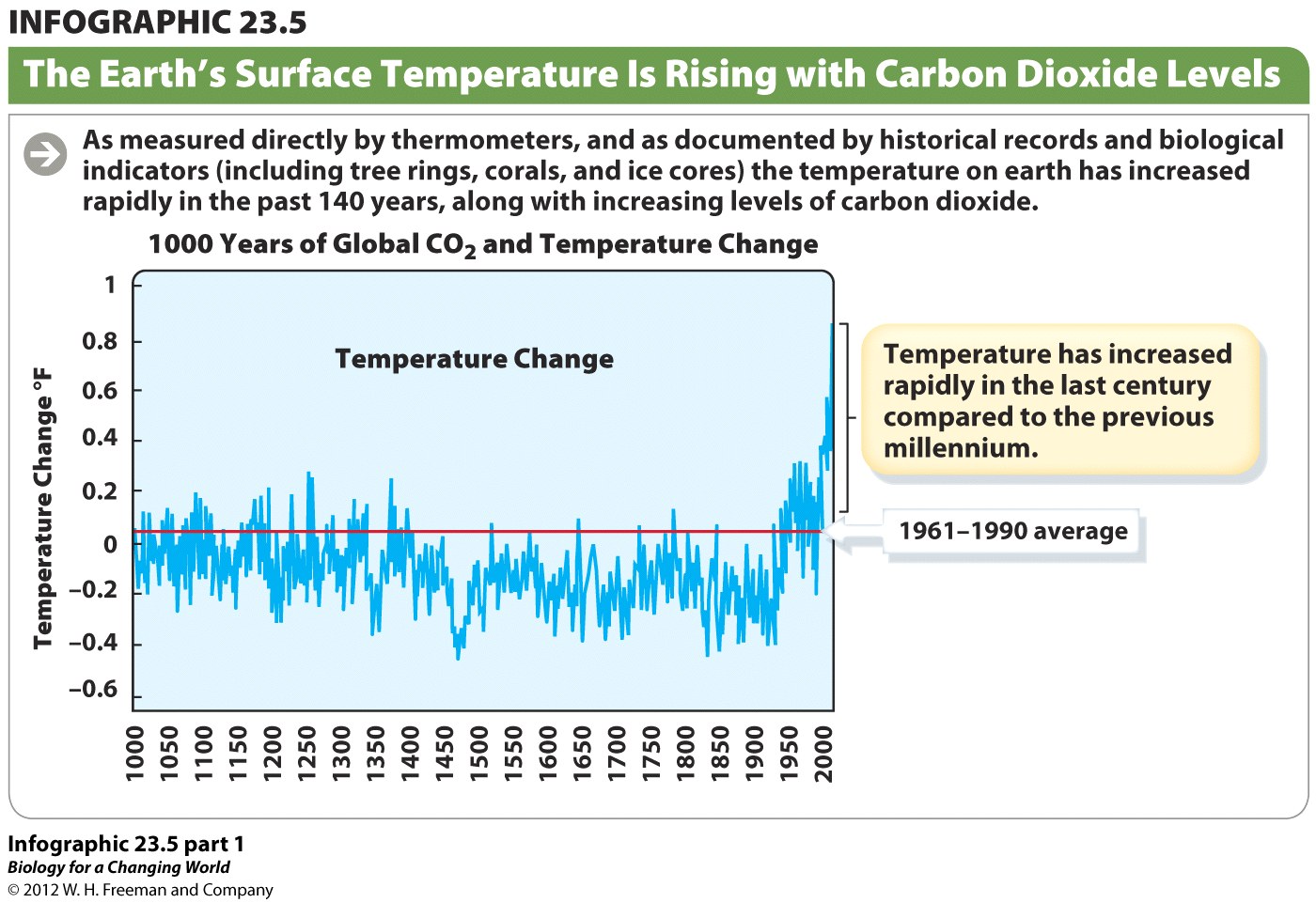 Year
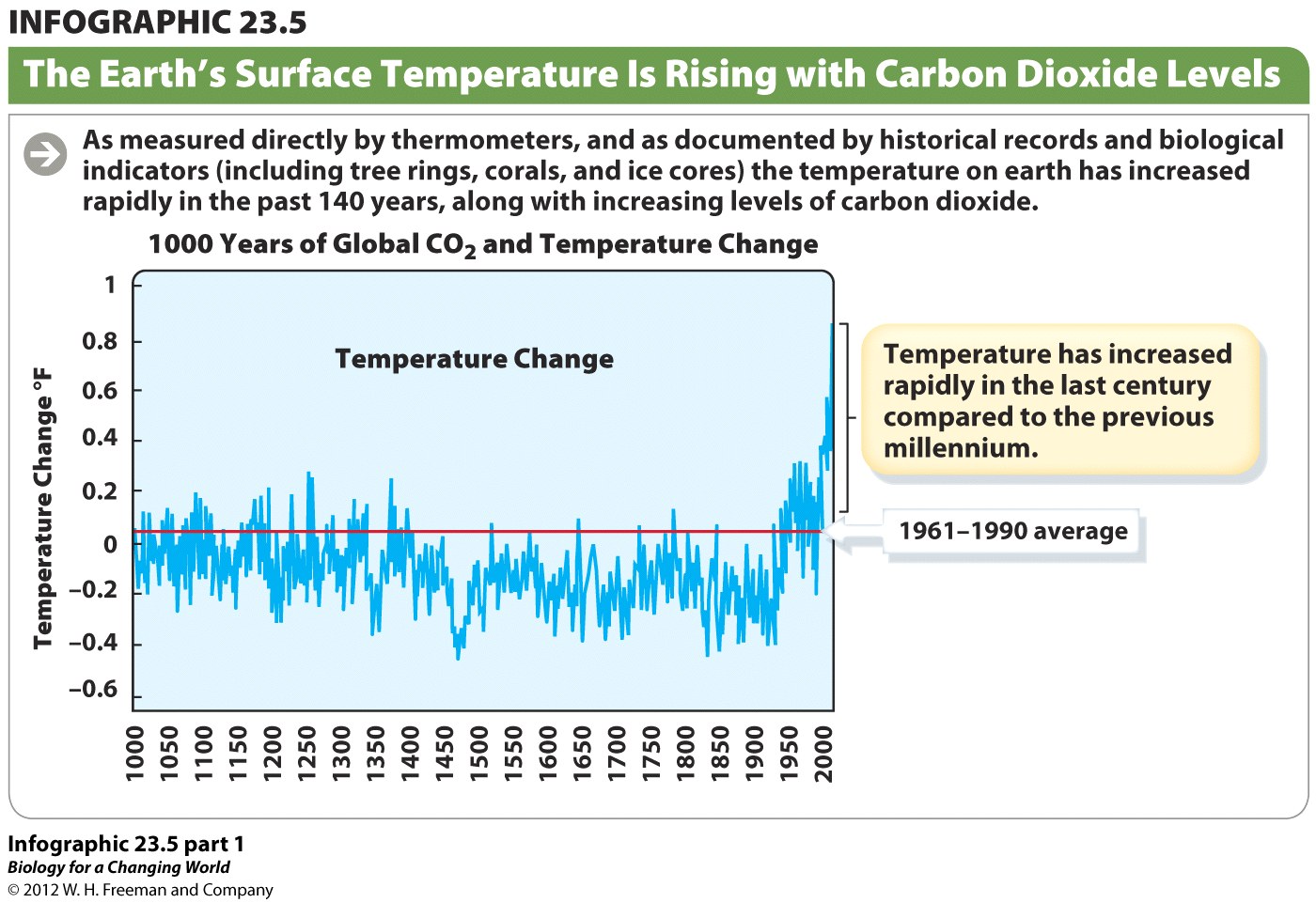 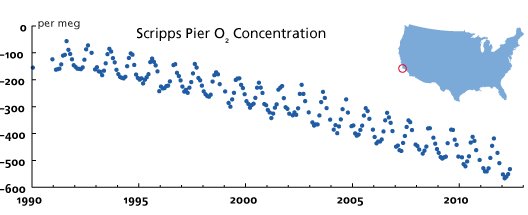 Year
This plot show the atmospheric O2 concentration relative to the level around 1985.
http://scrippso2.ucsd.edu/